Pneumothorax(Collapsed Lung)
Casey MacWilliams
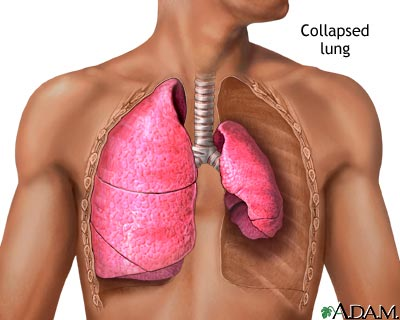 What is pneumothorax?
Pneumothorax, which is known as a collapsed lung, is a collection of free air in the chest outside the lung that causes the lung to collapse.
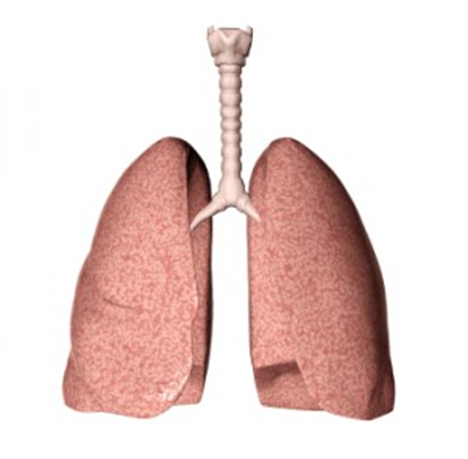 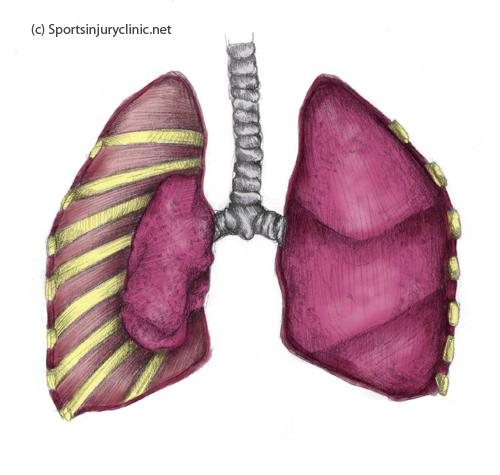 Types of pneumothorax
Simple- usually only a partial collapse of the lung. The pressure built up isn’t enough to cause cardiovascular dysfunction

Tension- when air builds up under pressure and usually totally collapses one or both of the lungs. This causes severe dysfunction of the cardiovascular system
What is affected by pneumothorax?
The lungs!
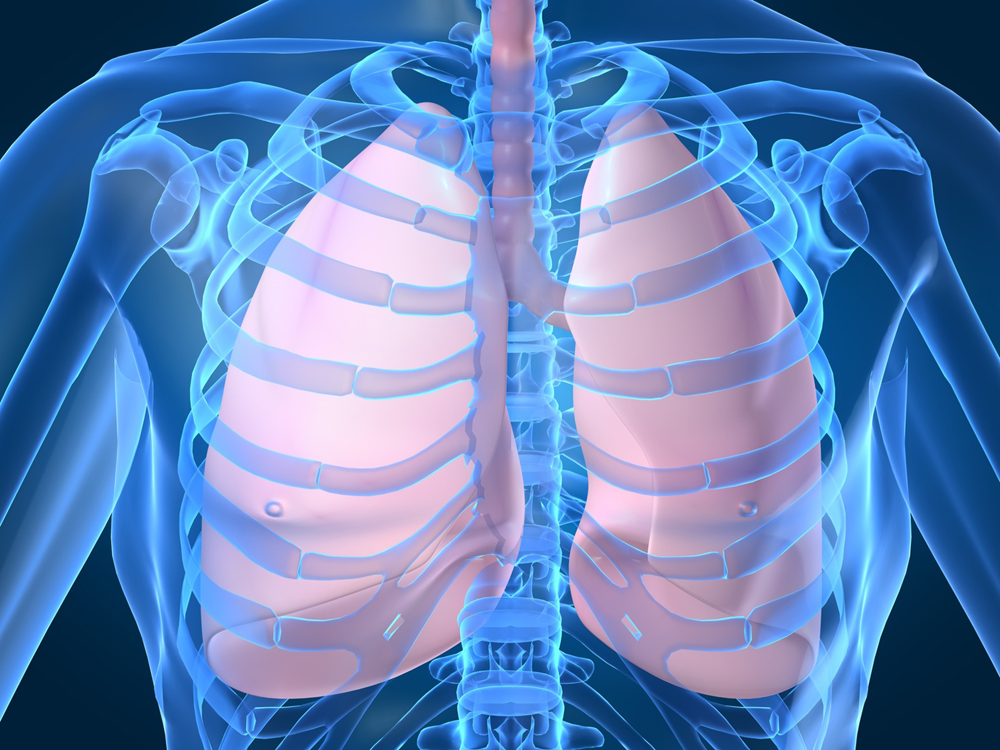 Cause of Collapsed Lung
Air leaks when the alveoli expand and burst
 Injuries to the lung wall (fractured rib, gun shot/stabbing) 
Underlying lung diseases such as cystic fibrosis, COPD, lung cancer, asthma, etc.
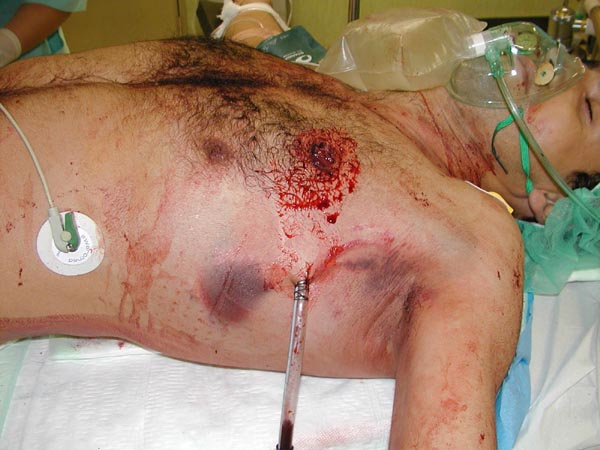 Treatment
There’s no real home care treatment, but if you want to ease the pain you can hold a soft pillow to the chest wall
Simple pneumothorax- usually heals on its own
Tension pneumothorax- the doctor will make an incision and use a syringe to take out the extra air and might even have to sew the lung to the chest wall
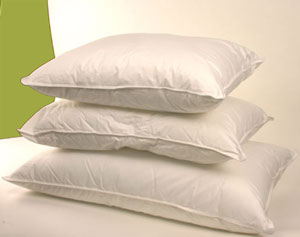 Expected outcome
Simple pneumothorax heals on its own and most likely won’t come back
Tension pneumothorax can spontaneously reappear
About 40% of people who have it will have reoccurrences of it, most cases reoccur within 1.5 to 2 years
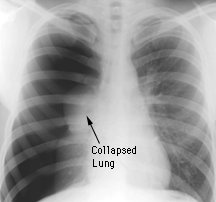